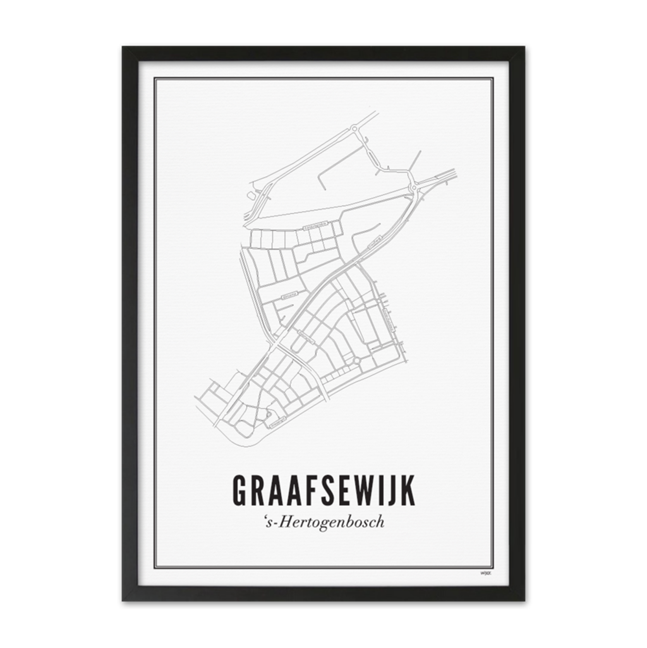 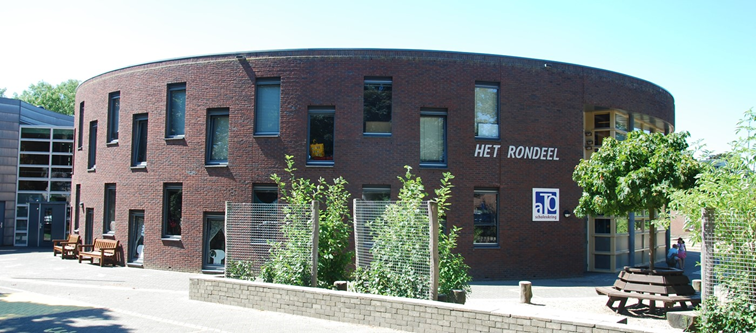 Welkom in onze wijk
Tess van Heezik
ism.
Het Rondeel
Politie ‘s-Hertogenbosch
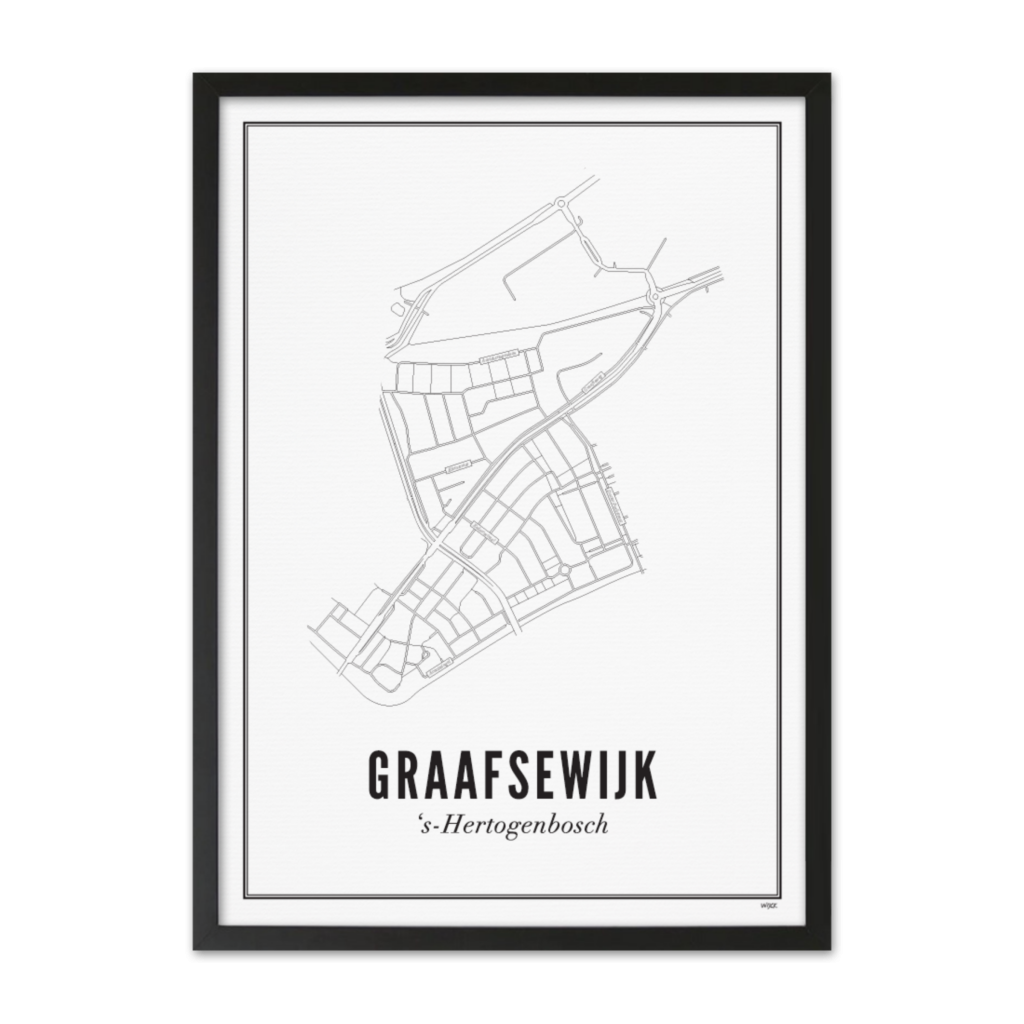 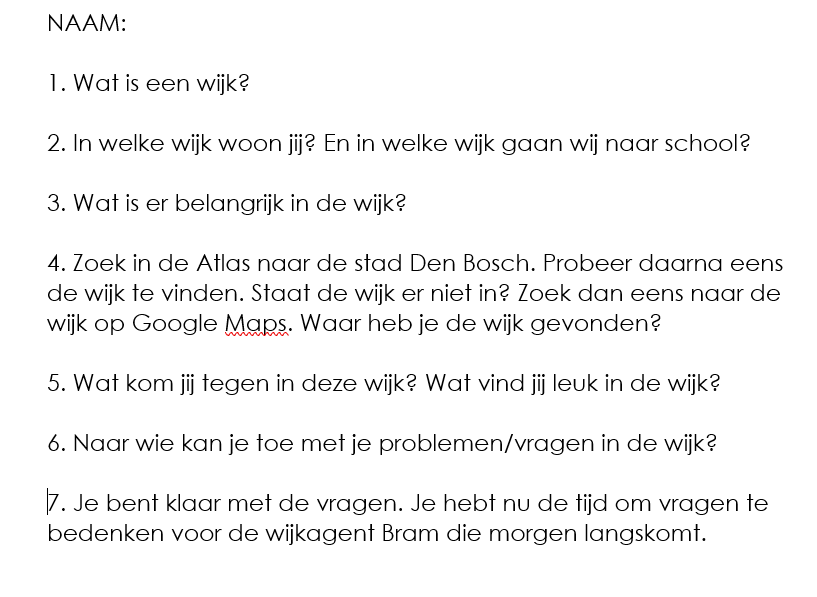 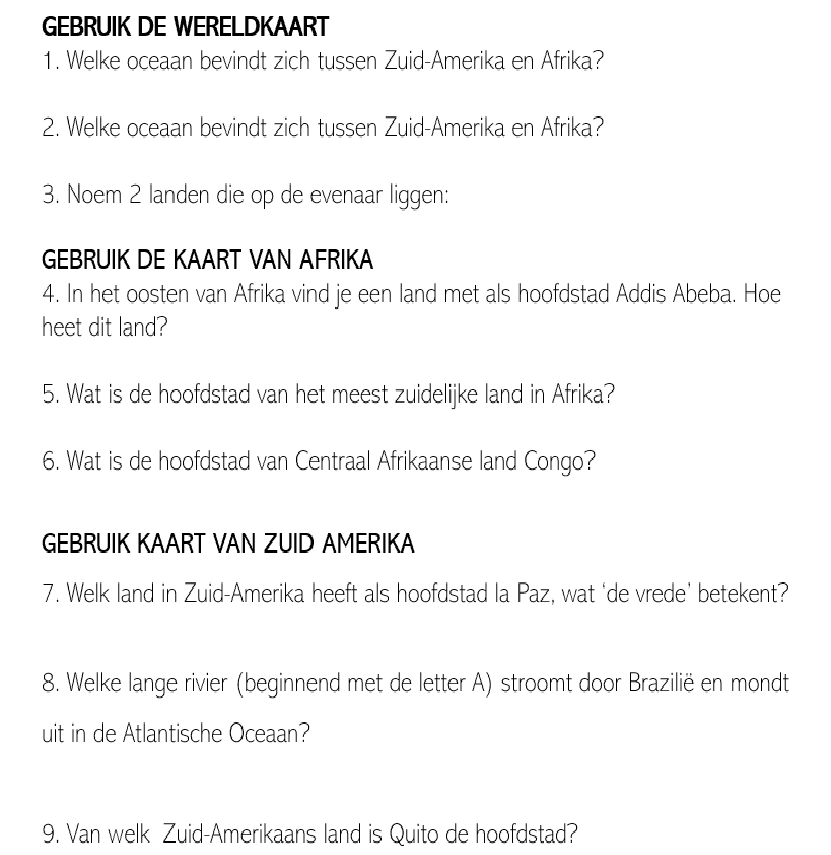 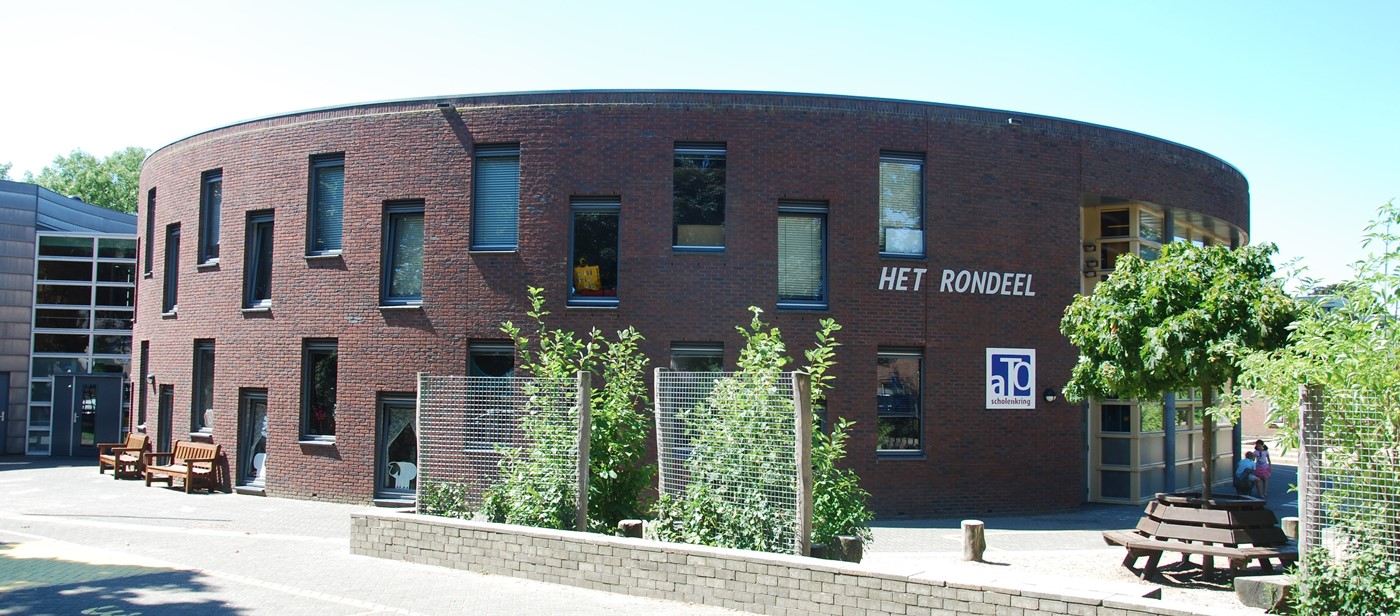 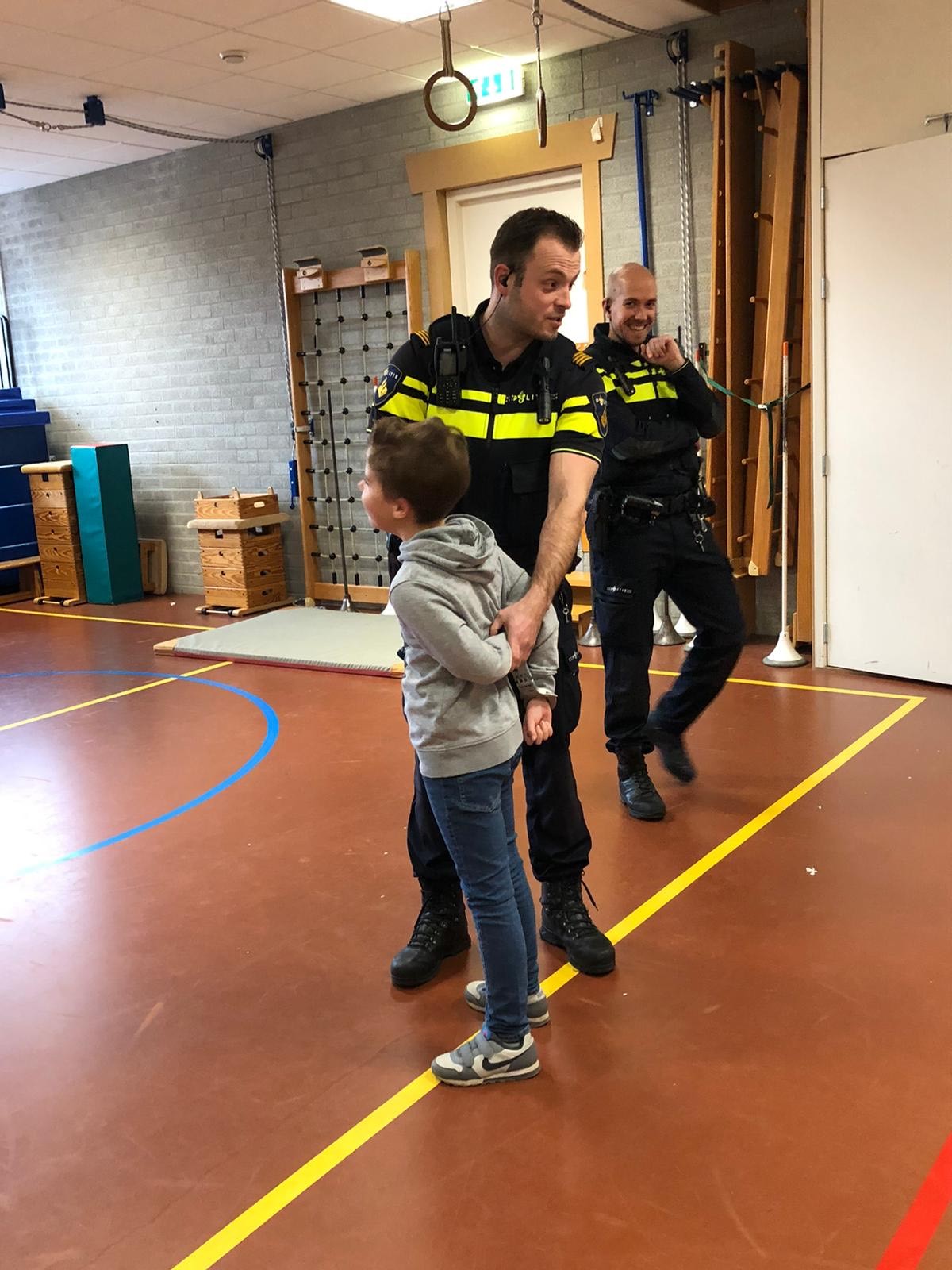 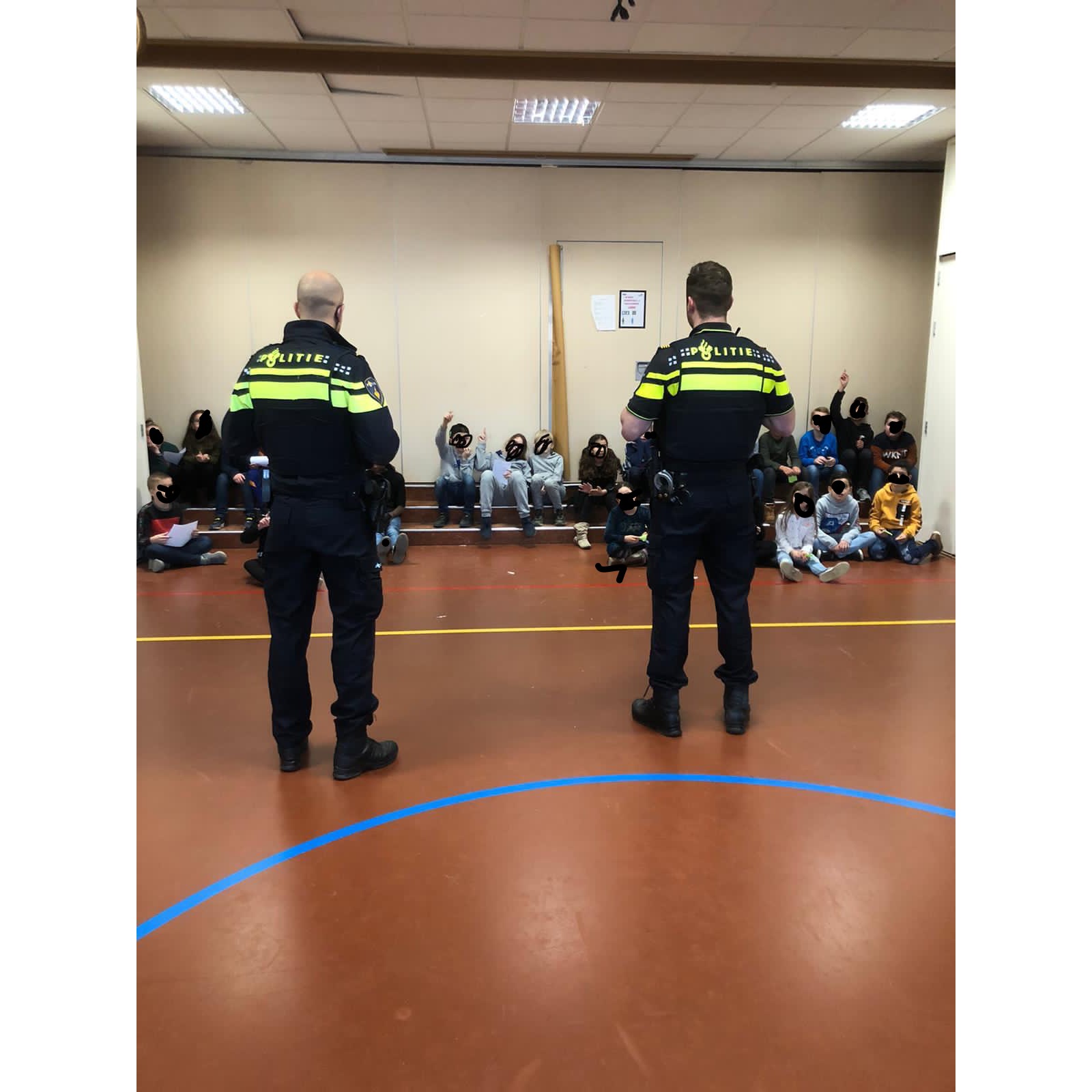 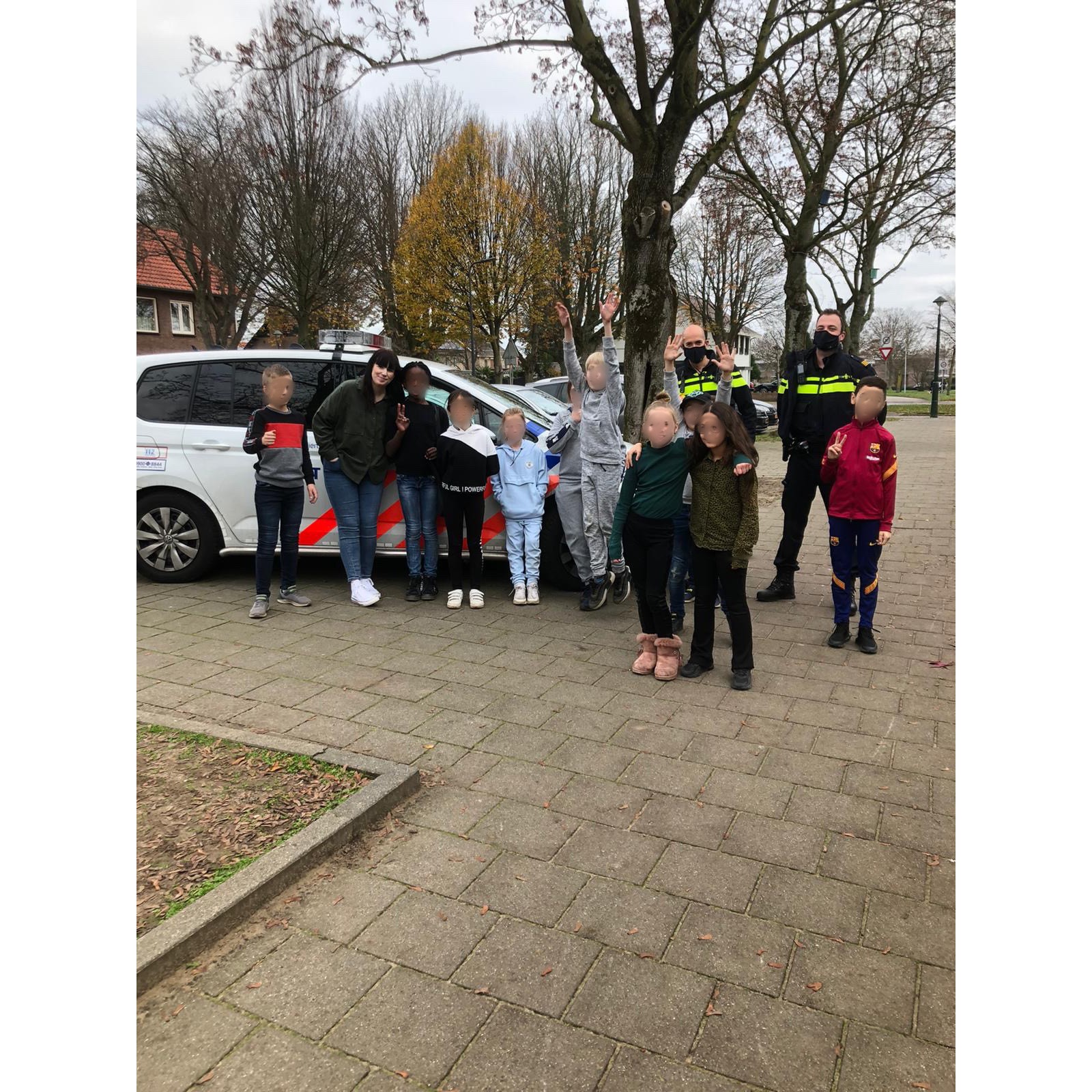 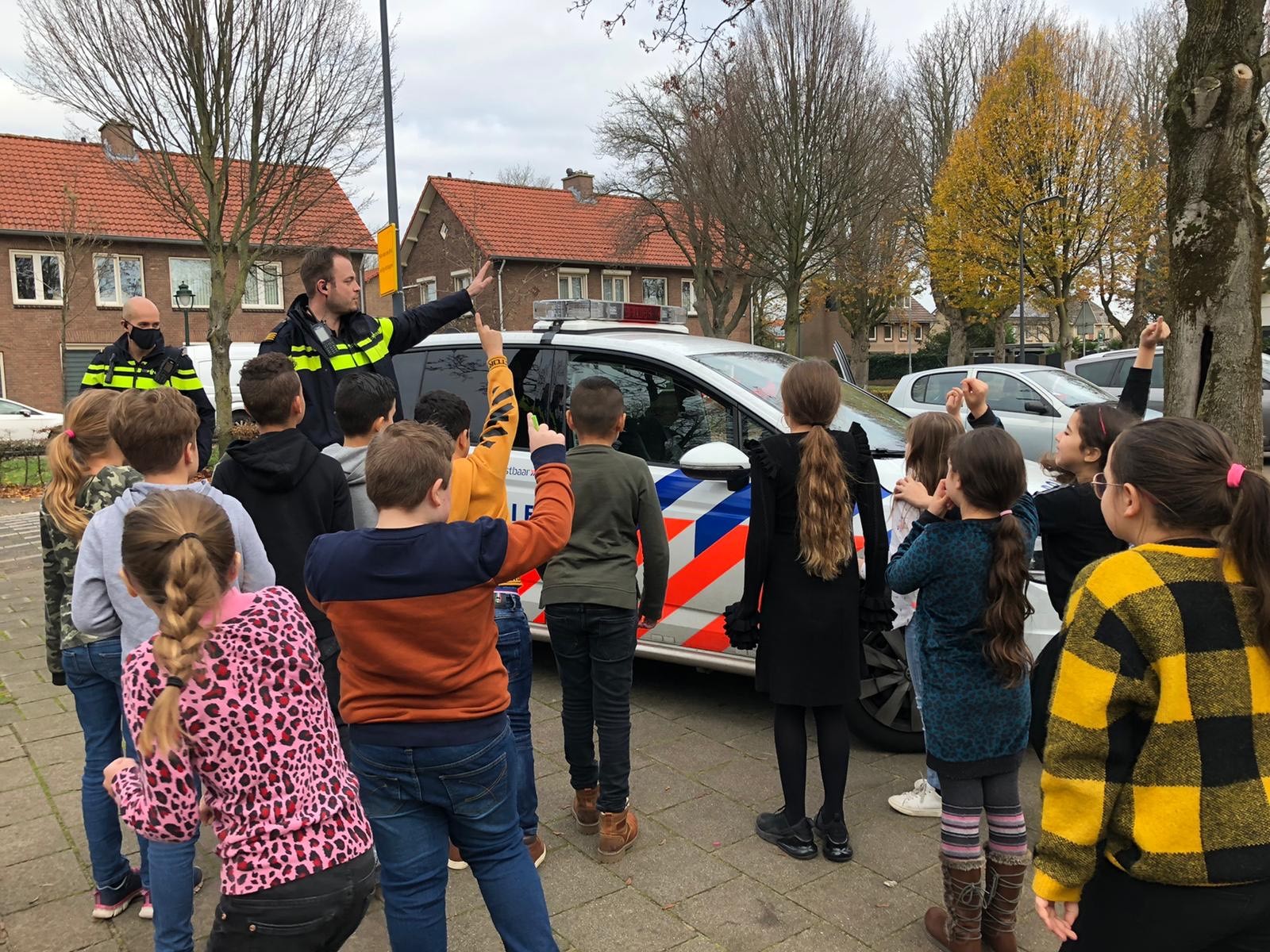 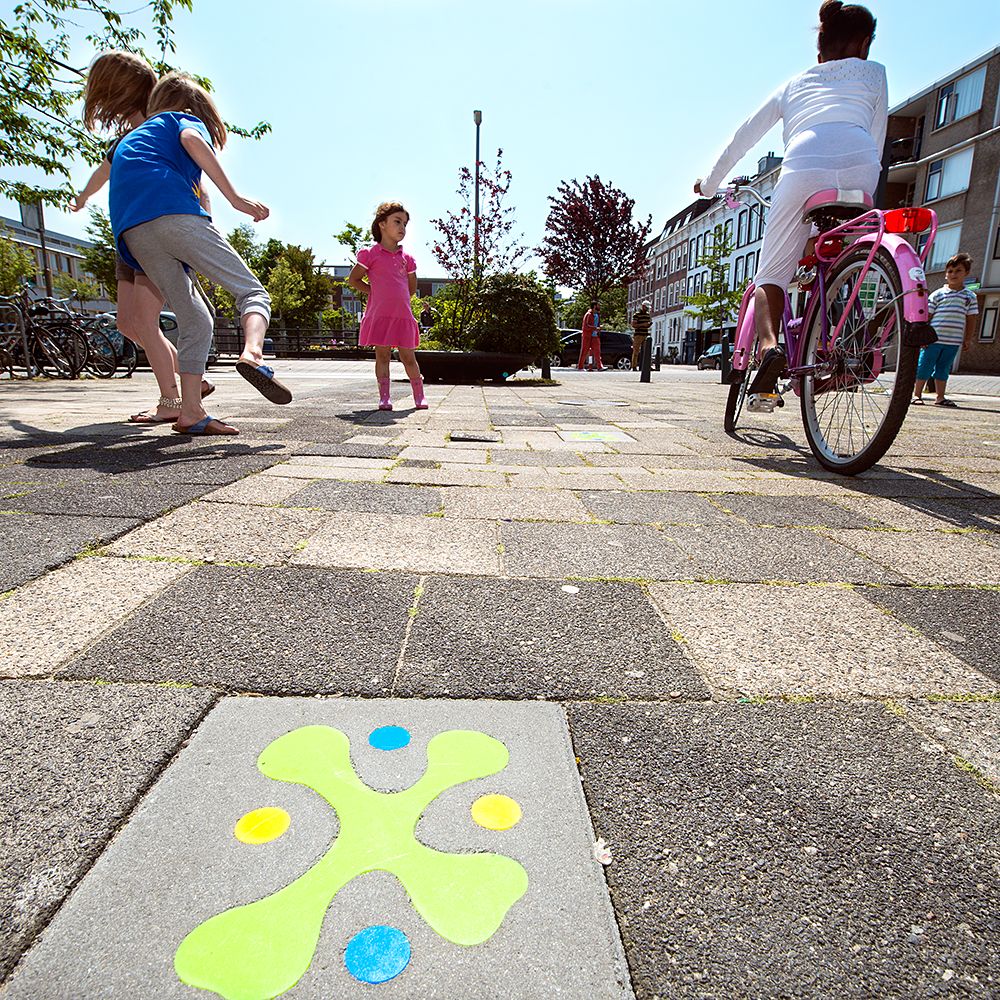